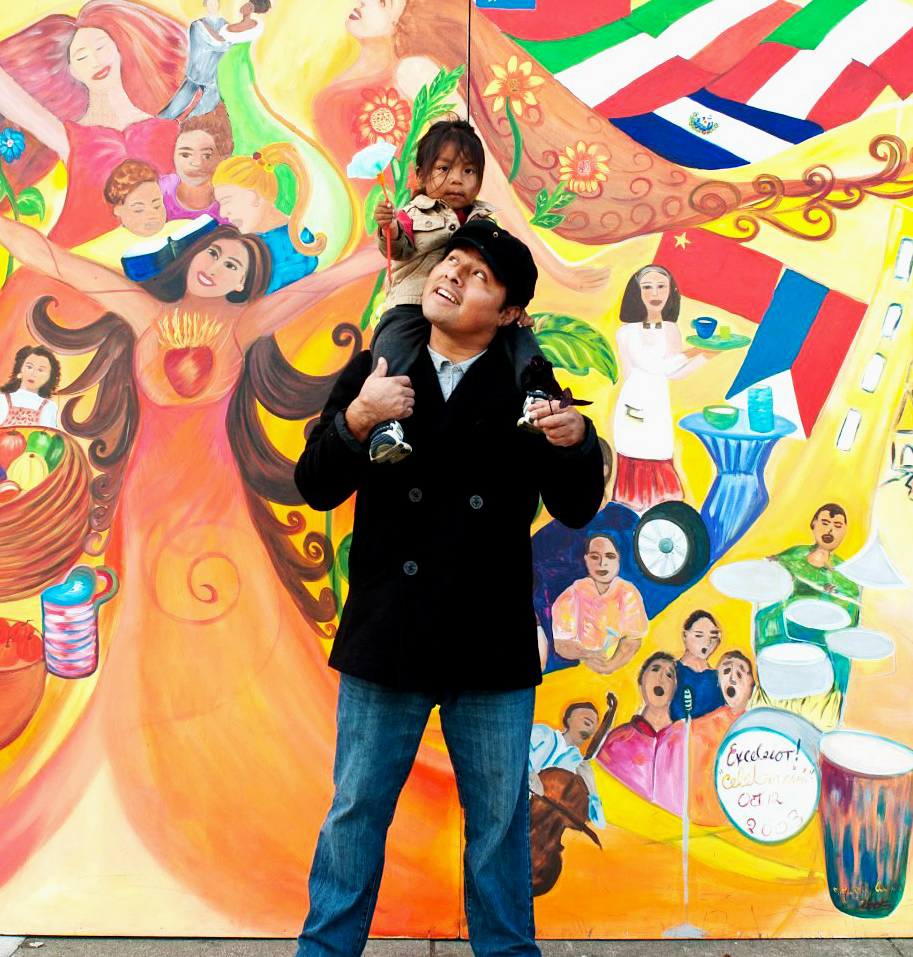 Getting to Know LISC NYC
Fall 2020
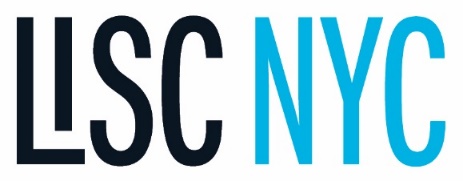 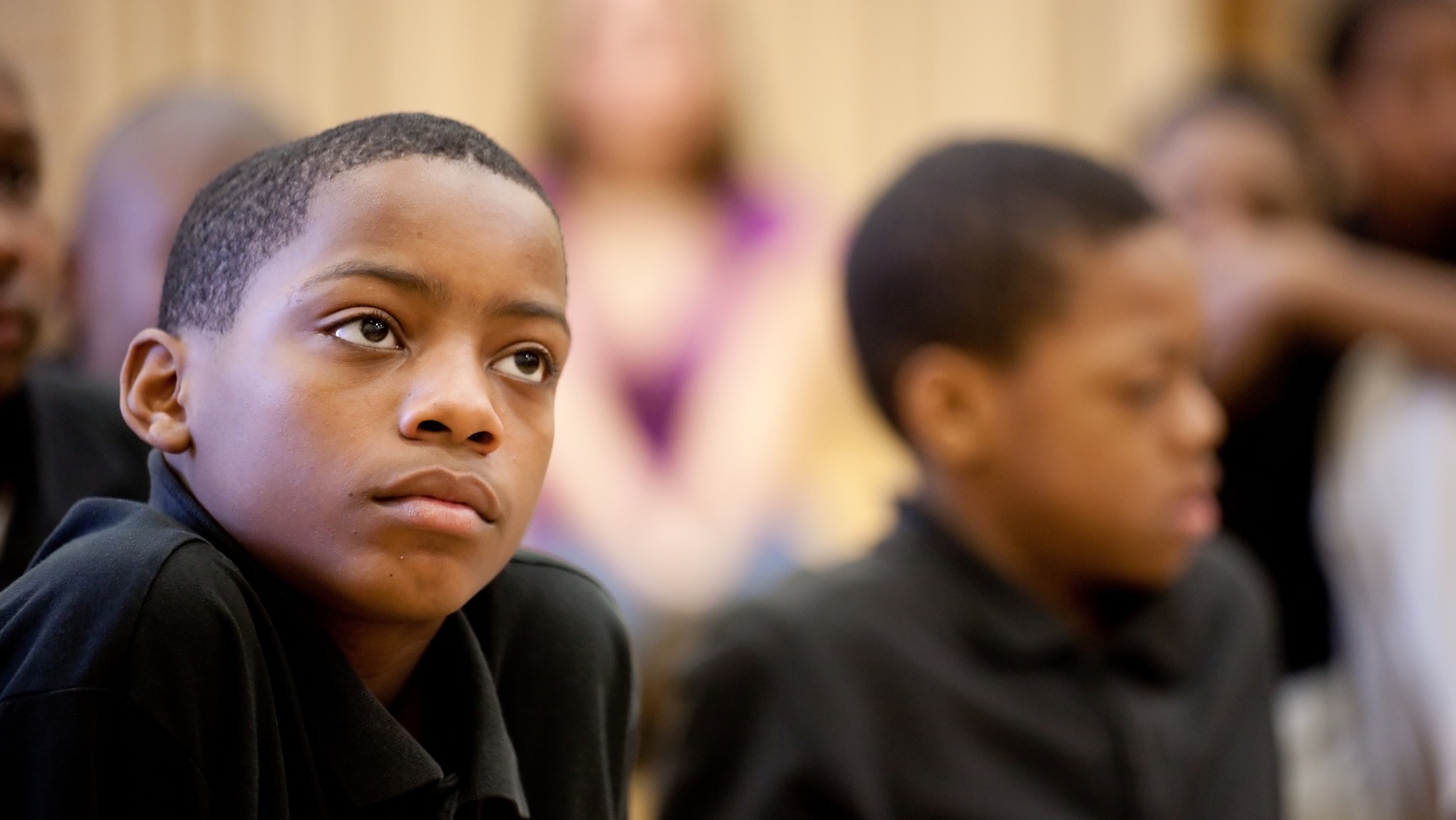 Pre-COVID “Normal” Was Not Working for Most New Yorkers. 2020 has been marked by devastating crises for underserved New York City communities, from Mott Haven to Brownsville to the Rockaways.The COVID-19 pandemic is crushing our city’s small businesses, rent-burdened tenants, and LMI workers and families.  Public demands for systemic racial justice can no longer be ignored. This is a defining moment to close New York City’s racial wealth gap – permanently. LISC NYC is committed to shaping this inclusive future in partnership with allies and funders.
LISC NYC Mission
Local Initiatives Support Corporation (LISC) is a national, nonprofit community development financial institution (CDFI) that equips underinvested communities with the capital, strategy, and technical know-how to become places where low- and moderate-income (LMI) people can thrive.

LISC NYC, LISC’s flagship New York City office, was created in 1980. Over the past 40 years, LISC NYC has supported local partners whose services and programs aim to create a more equitable, inclusive, and sustainable New York City.

LISC NYC believes that the time has come to forge a future for New York City that eradicates the racial wealth gap for good, protects affordable housing for LMI New Yorkers, and builds pathways of meaningful economic opportunity for all.
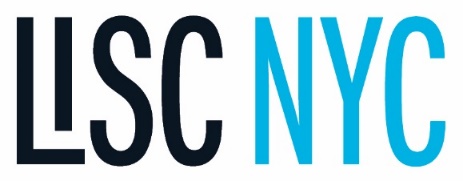 3
LISC NYC Platform
Radical Healing
Examine and address underlying assumptions that perpetuate bias and bigotry through:
legislative and public policy advocacy; and
engagement with cultural institutions (for example, through community arts and placemaking efforts).
3. Sustainable Wealth Generation  
Explore and implement programs that support: 
entrepreneurship;
ownership;
career ladders; and
financial mobility and wealth building in communities of color.
LISC NYC’s platform consists of three pillars. They are backed by intention and strategy and inform all of LISC NYC’s programmatic  and lending efforts.
2. Inclusive Economic Transformation 
Prioritize targeted investments in: 
public infrastructure;
human talent;
innovation; 
diverse small businesses; and
impactful community organizations.
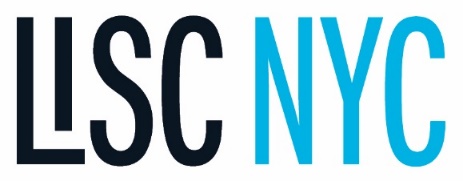 4
LISC NYC Performance Snapshot YTD 2020
$7.3 million invested
$118 million leveraged
Capital Deployment Activity 
$3 million in LISC and federal PPP loans 
$3.2 million in small business relief grants 
$292,000 in grants to CBOs for small business technical assistance
$250,000 in other grants to CBOs
Programs
 
Commercial Corridors
Small Business Relief (Technical Assistance)
Financial Opportunity Centers 
Health Equity 
New York Land Opportunity Program (NYLOP)
Community-Based Partner Capacity Building
$500,000 in federal        HUD Section 4 funding awarded to 14 CBOs
8 AmeriCorps members awarded to 7 CBOs
Rooted Responders
25 community-based organizations (CBO) partners surveyed and report published
3 CBO leaders & Cashin Fellows featured in LISC NYC panel event addressing COVID pandemic & racial justice
Partnerships fostered between CBOs and food- rescue nonprofit
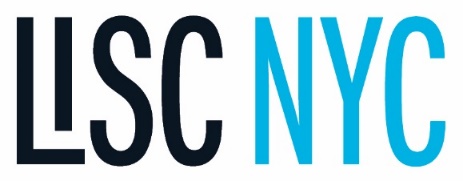 5
LISC NYC’s Reach
Partners Engaged in 2020 (Partial List)
Key Partners
Our network includes community-based nonprofits, businesses, and government agencies in the New York City Area
Government Agencies:

NYC Small Business Services (SBS)

NYC Dept. of Housing Preservation & Development
New York Empire State Development
NYC Dept. of Health and Mental Hygiene 

U.S. Dept. of Housing & Urban Development
Nonprofits:

Greater Jamaica Development Corporation
Harlem Park to Park
Long Island City Partnership
New York Women’s Chamber of Commerce
Rockaway Development and Revitalization Corporation
Uptown Grand Central
New Funders:

Macquarie Group
Two Sigma Investments
Anthem Foundation
Momentum Fund
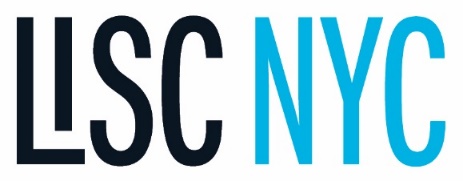 6
5 Priority Areas
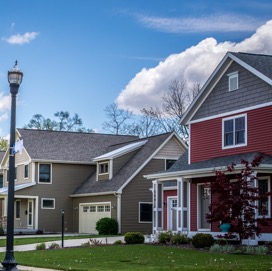 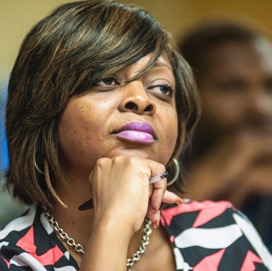 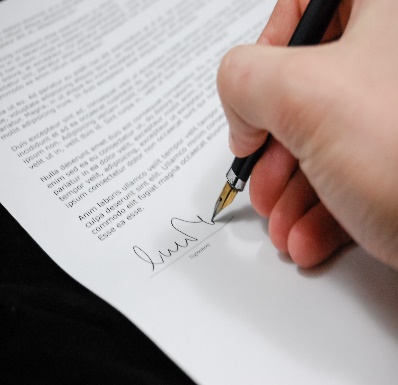 LISC NYC is building an integrated community development platform.
AFFORDABLE HOUSING
ECONOMIC DEVELOPMENT
ROBUST LENDING PLATFORM
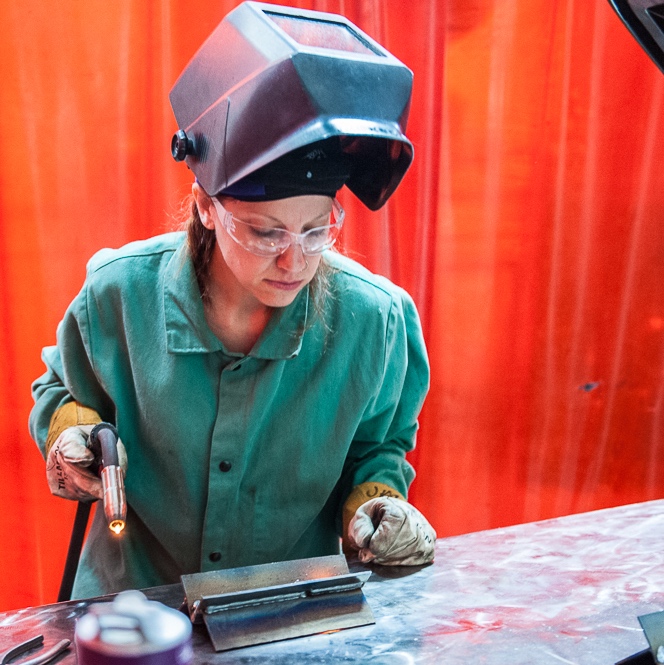 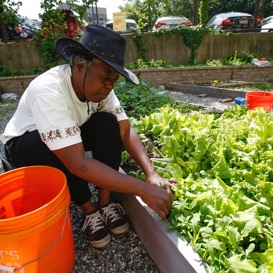 WORKFORCE DEVELOPMENT/
FINANCIAL MOBILITY
HEALTH EQUITY
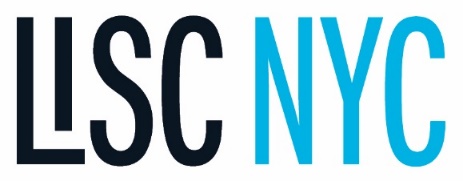 7
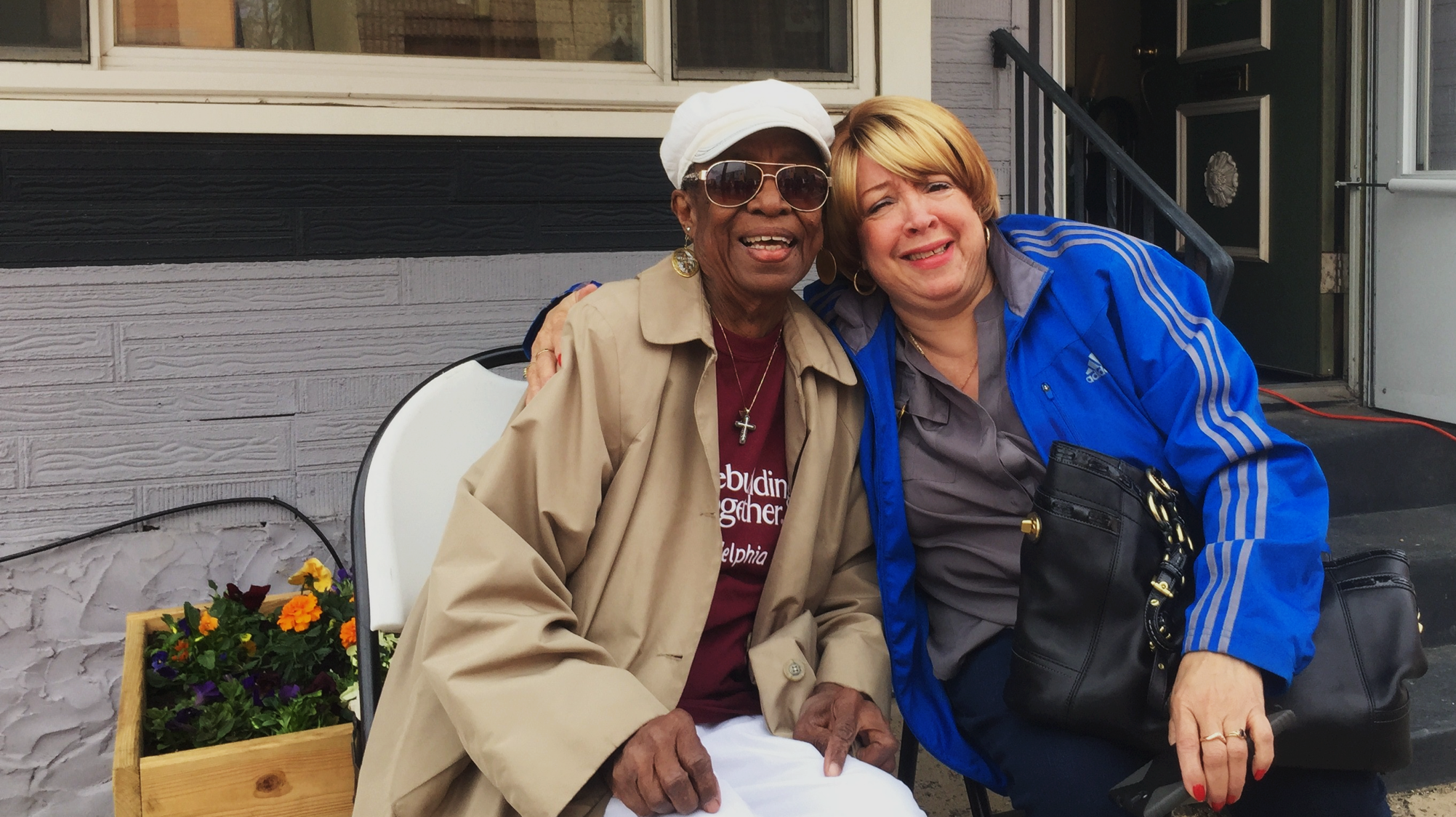 Affordable Housing
Affordable Housing
Goals
Increase capacity for minority-owned business enterprise (MBE) developers through cohort-based training programs
Develop MBE and CDC partnerships for long-term community ownership

Create acquisition fund for property conversion from underutilized commercial real estate to permanent affordable housing

Develop new equity products and long-term debt financing tools by attracting social impact investors
LISC NYC is capitalizing on the downturn of the NYC real estate market due to the COVID-19 pandemic and current economic conditions with the goal of growing its affordable housing portfolio through acquisition and new development.
Issues  
Void left by reduced/lack of government subsidies for affordable housing finance
Lack of opportunity and access for emerging minority-owned developers to build pipeline of projects
Need to strengthen advocacy and coalition-building with housing finance to create acquisition opportunities for NYC community development corporations (CDCs)
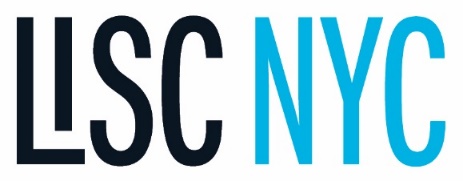 9
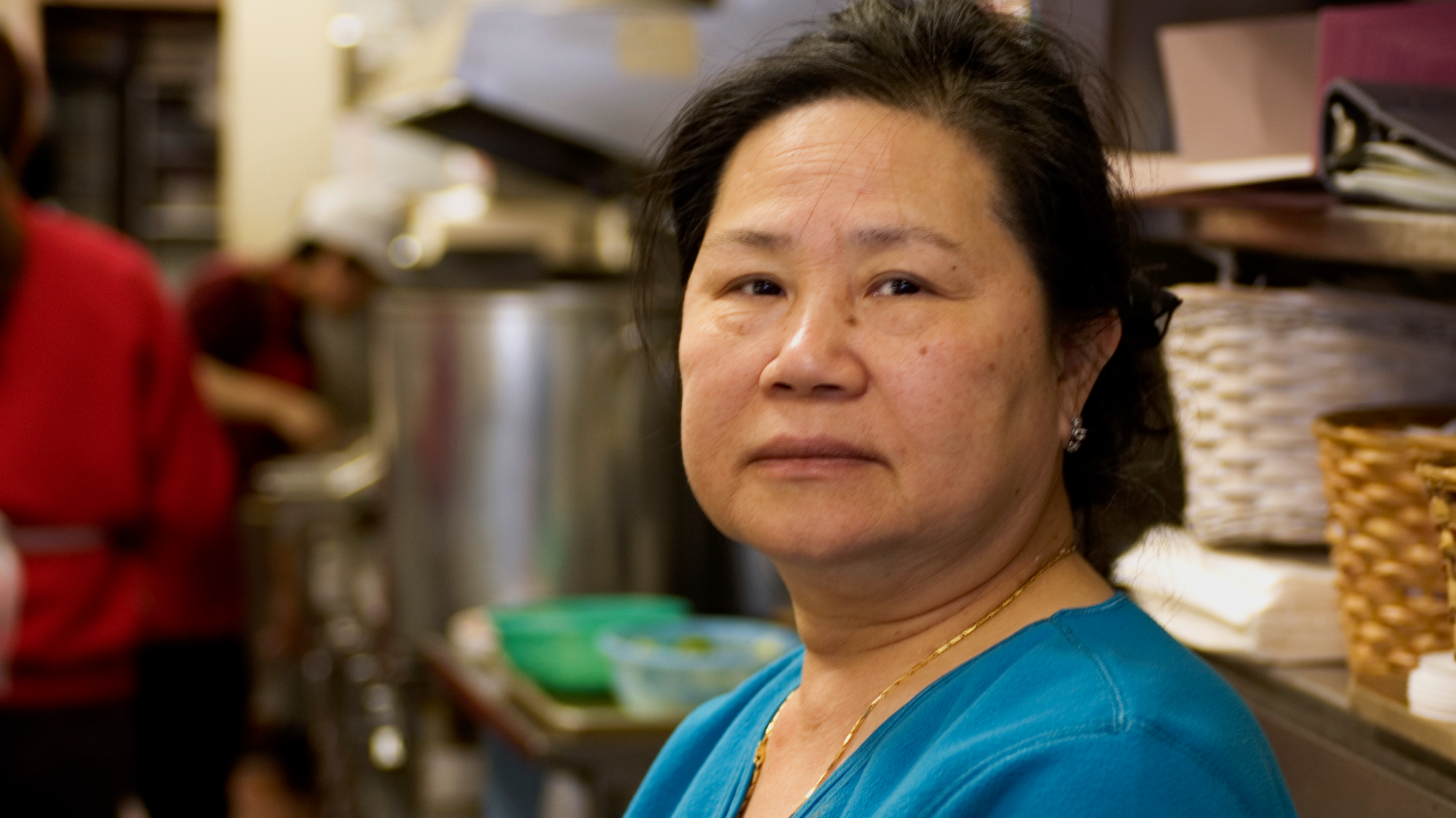 Economic Development
Economic Development
Issue
Need for diverse capital access including grants, loans and financial tools to grow and maintain sustainability

Need to expand technical assistance and increase capacity- building resources based on long- term relationships with CBOs
LISC NYC is working to build strong, sustainable minority-owned businesses in underserved communities.
Goals
Raise capital for continued grant and loan support

Build a coalition of financial institutions for continued access to capital, insurance and bonding

Grow number and capacity of CBO partners for ongoing support and technical assistance
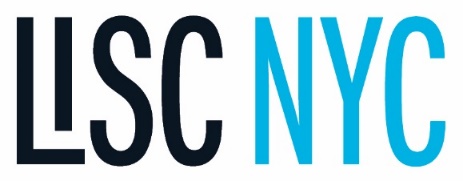 11
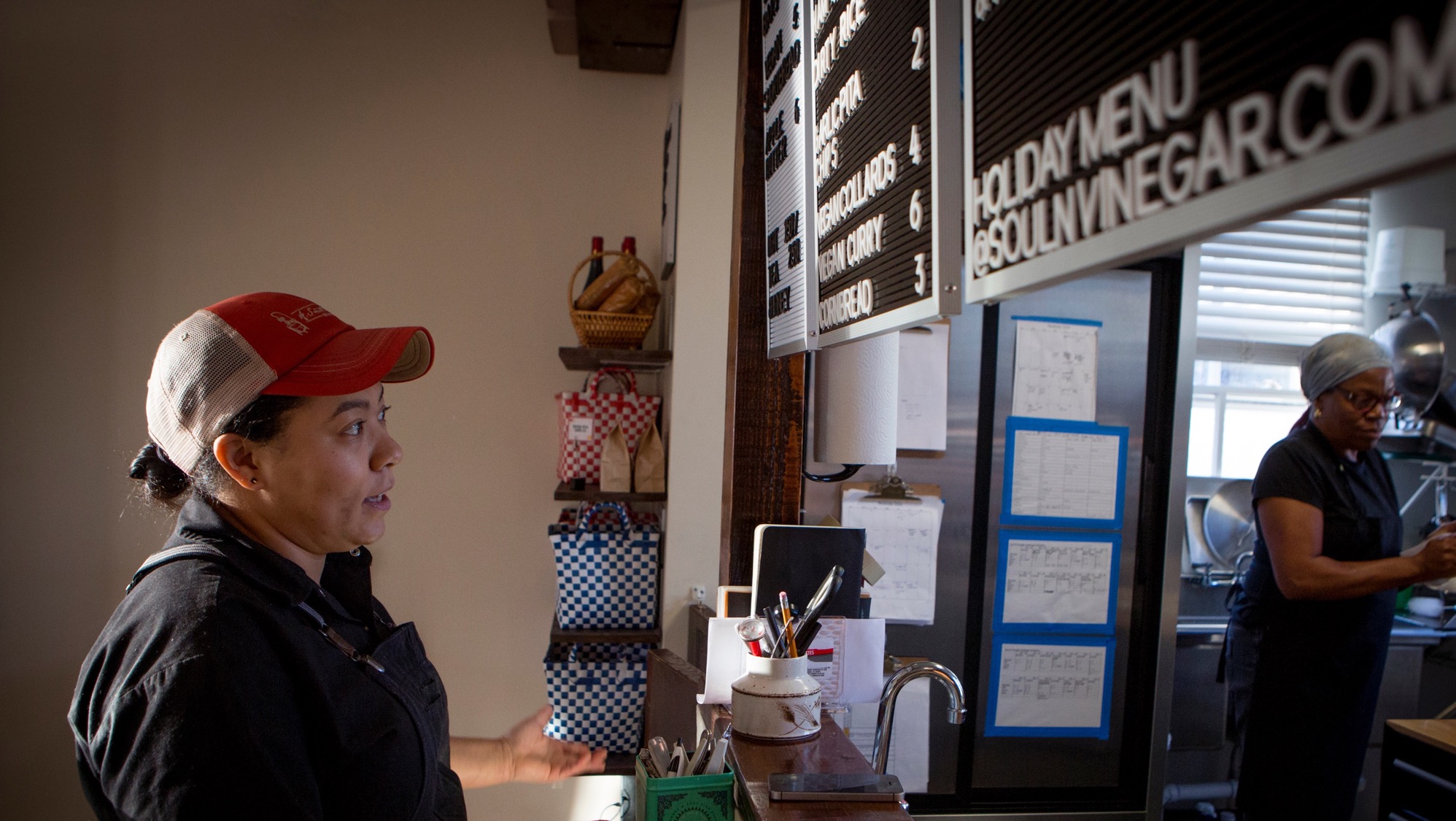 Robust Lending Platform
Robust Lending Platform
Goals
Establish LISC NYC grant fund for credit enhancement and capital support
Capitalize LISC National Investment Fund Group resources for increased lending capacity
Issues
Identify key lending needs in communities we serve
Build portfolio of products to increase community lending market share
Increase LISC NYC competitiveness by rate reduction and other transaction concessions
Expand the LISC NYC lending program to meet growing and dynamic needs of our communities
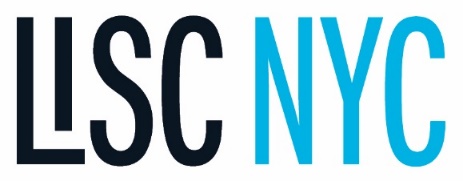 13
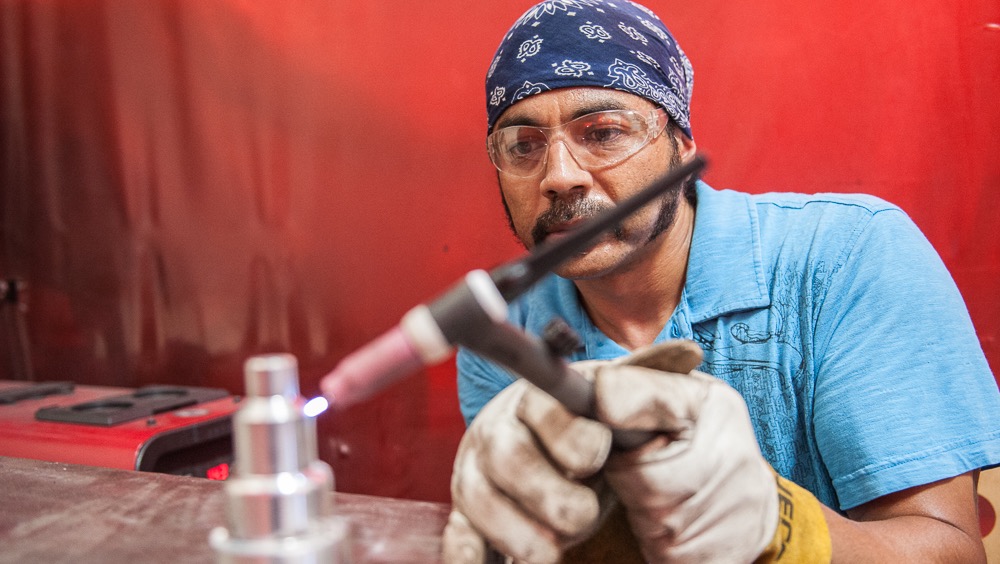 Workforce Development/Financial Mobility
Workforce Development/Financial Mobility
Provide access to skill development and professional growth for historically underserved populations in sustainable industries; pair with access to financial mobility education, coaching, and assistance
Issues

Identify historic contributors to employment stagnation, disruption, and displacement for diverse segments of NYC communities

Innovate on LISC’s FOC model to create ladders and pathways to financial mobility for a range of NYC communities
Goals

Expand FOC sites in NYC market

Identity key stakeholders and partners to integrate FOC and workforce development concept for targeted cohort of 16-to-24 year-old justice-involved, Black and Latinx youth with the goal of removing barriers to personal wealth generation and financial mobility over the long term

Establish success metrics and operationalize review and evaluation processes
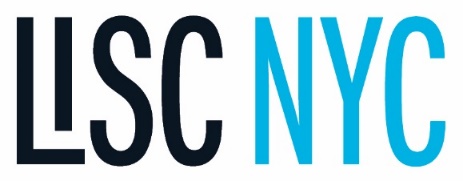 15
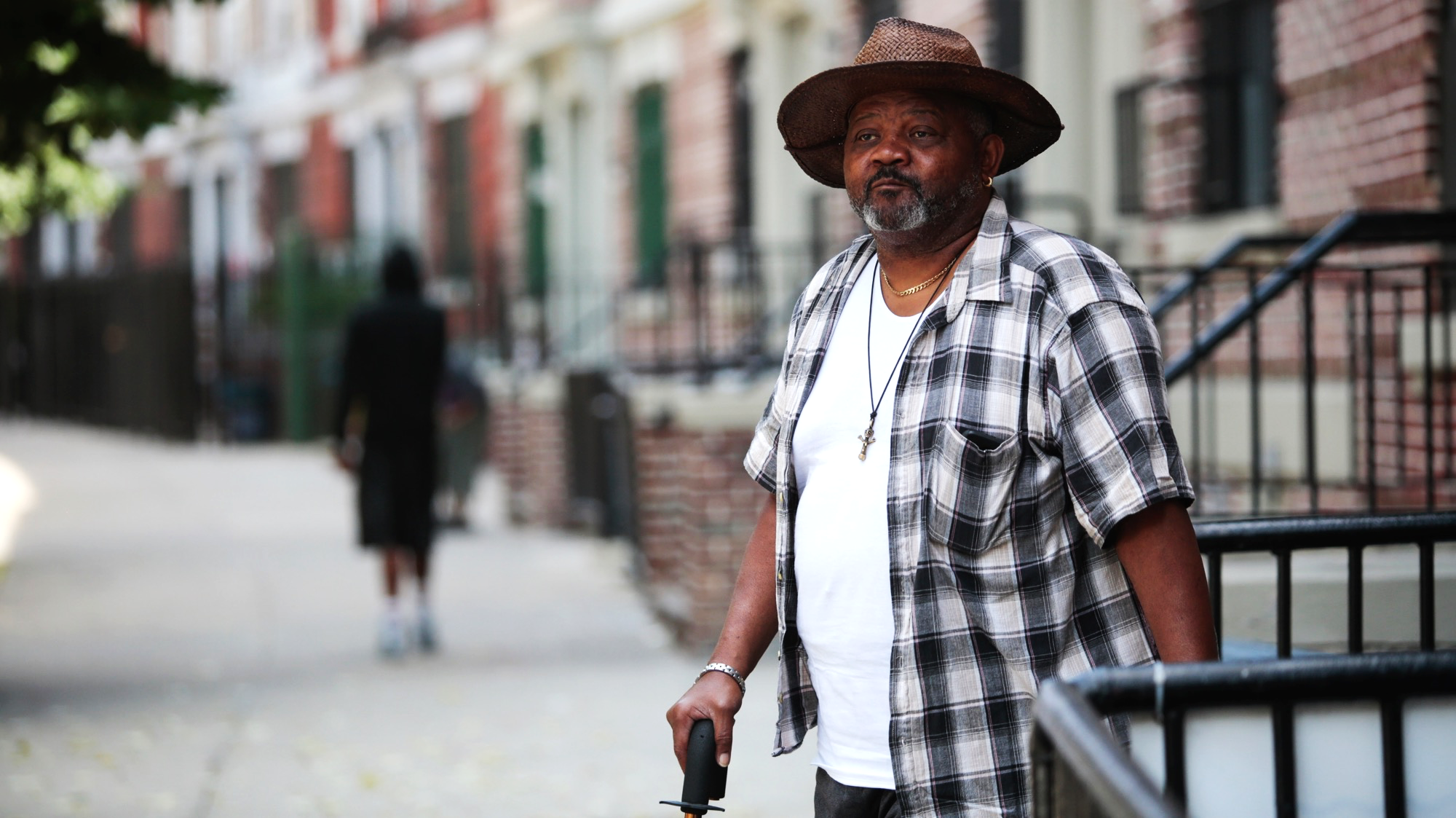 Health Equity
Health Equity
LISC NYC is working to promote a healthy environment with access to preventative health care and medical services that will support reduction in chronic conditions for members of disinvested  communities
Goals

Partner with key stakeholders in a pilot program to identify and address targeted conditions in selected communities

Commission a report analyzing the pilot results

Develop scalable program based on pilot results
Issues

Identify systemic health inequities in underserved New York City communities

Provide intervention and health programming
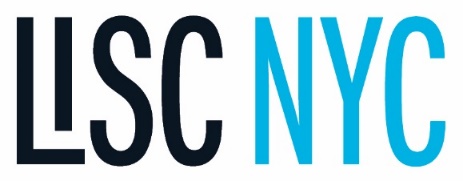 17
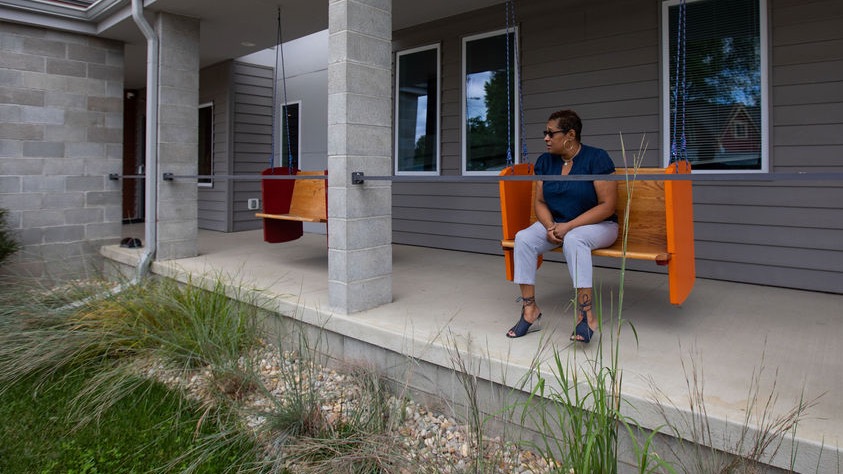 Contact Us
Valerie White
Executive Director, LISC NYC
vwhite@lisc.org

Nisha Mistry
Director of External Affairs, LISC NYC
nmistry@lisc.org
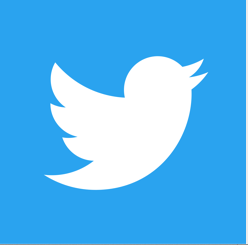 Follow Us on Twitter 
@LISC_NYC
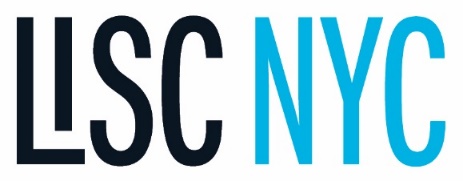 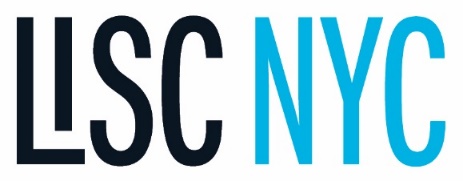 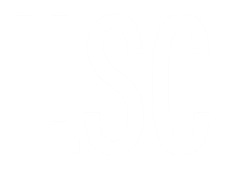